NEWS2 Respirasjon
Kurt Hatløy
Lungesykepleier
Fag/ass. Enh.leder Lungepost 1D SSK
Respirasjon
Respirasjonen er med på gi et bilde på hvordan pasienten har det. 
Respirasjonsfrekvens og SpO2 er tallfestede målinger som kan fortelle noe om pasienten.
Har pasienten endret hudfarge? Ujevn pusting? Hvesing? Respirasjonsmuskulatur?
Respirasjonssvikt type 1
Oksygeneringssvikt 
Hyperventilasjon kan sørge for tilstrekkelig CO2 utlufting, men ikke tilstrekkelig oksygenering.
Årsaker: Pneumoni, lungeødem, slimproblematikk, hypoventilasjon.
Respirasjonssvikt type 2
Respirasjonssystemet svikter.
Belgsvikt der hyperventilasjon ikke lenger er nok, eller pasienten er for sliten til å hyperventilere tilstrekkelig til å lufte ut CO2
Oksygeneringssvikt med hyperkapni.

Årsaker:
Alvorlig reduksjon av fungerende lungevev (kols)
Redusert belgfunksjon: Nevromuskulære sykdommer, thorax deformiteter, respirasjonssenter depresjon (opiater og benzo)
Akutt eller kronisk respirasjonssvikt type 1 eller 2.
Skala 1 eller skala 2?
Skala 1 er standard.



Hyperkapnisk respirasjonssvikt = vanskeligheter med å lufte ut CO2. 
Kan skyldes Kols, muskelsykdommer (med ventilasjonssvikt).
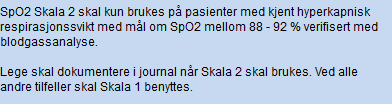 Hvem avgjør hvilken skala?
Legen avgjør hvilken skal som skal brukes.
Dette kan komme frem i utskrivelsespapirer fra eks. sykehus, eller fastlege kan ta stilling til dette(?).
Hvordan vet legen hvilken skal som skal brukes?
Det må tas blodgass, for å verifisere økt Co2 i arterielt blod.
Skal alle personer med kols bruke samme skala?
Nei, ikke alle har hyperkapnisk respirasjonssvikt.
Hvorfor gir høy SpO2 økt News ved skala 2?
Signaliserer at pasienten ikke skal ha høy SpO2, men holde seg innenfor gitte rammer (88-92%).
Måling av respirasjonen
Spør alltid pasienten hvordan han/hun har det.
Er pasienten endret?
Endret bevissthet? (tegn på økt CO2)
Farge på lepper/ansikt/fingre.
Måle SpO2, primært på finger.
Respirasjonsfrekvens, mål et helt minutt dersom mulighet.
Feilkilder
Kalde fingre.
Nedsatt sirkulasjon i ekstremiteter/fingre.
Ujevn respirasjon- mål 1min!